Heterogeneous Computingusing openCLlecture 3
F21DP Distributed and Parallel Technology

Sven-Bodo Scholz
Recap: Initialise Device
Query Platform
Declare context 
Choose a device from context
Using device and context create a  command queue
Platform Layer
Query Devices
Command Queue
cl_context myctx = clCreateContextFromType (			   0, CL_DEVICE_TYPE_GPU, 
			   NULL, NULL, &ciErrNum);
Create Buffers
Compile Program
ciErrNum = clGetDeviceIDs (0, 
			CL_DEVICE_TYPE_GPU, 
			1, &device,  cl_uint *num_devices)
Compiler
Compile Kernel
Set Arguments
cl_commandqueue myqueue ;
myqueue = clCreateCommandQueue( 
			myctx, device, 0, &ciErrNum);
Runtime Layer
Execute Kernel
1
Recap: Create Buffers
Create buffers on device
Input data is read-only
Output data is write-only







Transfer input data to the device
Query Platform
Platform Layer
Query Devices
cl_mem d_ip = clCreateBuffer(
			myctx, CL_MEM_READ_WRITE,
			mem_size, 
			NULL, &ciErrNum);
Command Queue
Create Buffers
cl_mem d_op = clCreateBuffer(
			myctx, CL_MEM_READ_WRITE,
			mem_size, 
			NULL, &ciErrNum);
Compile Program
Compiler
Compile Kernel
ciErrNum = clEnqueueWriteBuffer (	
		myqueue , d_ip, CL_TRUE,
		0, mem_size, (void *)src_vector,
		0, NULL,  NULL)
Set Arguments
Runtime Layer
Execute Kernel
2
Recap: Build Program, Select Kernel
Query Platform
// create the program   
 cl_program myprog = clCreateProgramWithSource				( myctx,1, (const char **)&source,
 				&program_length, &ciErrNum);
Platform Layer
Query Devices
Command Queue
// build the program    
ciErrNum = clBuildProgram( myprog, 0, 
				NULL, NULL, NULL, NULL);
Create Buffers
Compile Program
Compiler
//Use the “relax” function as the kernel 
cl_kernel mykernel = clCreateKernel (
				myprog , “relax” ,
				 error_code)
Compile Kernel
Set Arguments
Runtime Layer
Execute Kernel
3
Recap: Set Arguments, Enqueue Kernel
// Set Arguments
clSetKernelArg(mykernel, 0, sizeof(cl_mem),
		 (void *)&d_ip); 
clSetKernelArg(mykernel, 1, sizeof(cl_mem), 
		(void *)&d_op);
 clSetKernelArg(mykernel, 2, sizeof(cl_int),
		 (void *)&len);
...

//Set local and global workgroup sizes
size_t localws[2] = {16} ; 
size_t globalws[2] = {LEN};//Assume divisible by 16


// execute kernel
clEnqueueNDRangeKernel( 
		myqueue , myKernel, 
		2, 0, globalws, localws, 
                0, NULL, NULL);
Query Platform
Platform Layer
Query Devices
Command Queue
Create Buffers
Compile Program
Compiler
Compile Kernel
Set Arguments
Runtime Layer
Execute Kernel
4
Recap: Read Back Result
Only necessary for data  required on the host
Data output from one kernel can be reused for another kernel 
Avoid redundant host-device IO
Query Platform
Platform Layer
Query Devices
Command Queue
Create Buffers
Compile Program
// copy results from device back to host
clEnqueueReadBuffer(
		myctx, d_op, 
		CL_TRUE,		//Blocking Read Back
		0, mem_size,  (void *) op_data, 
                   NULL, NULL, NULL);
Compiler
Compile Kernel
Set Arguments
Runtime Layer
Execute Kernel
5
The Big Picture
Introduction to Heterogeneous Systems
OpenCL Basics
Memory Issues
Scheduling
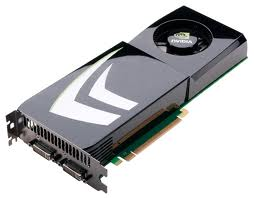 6
Aspects
Introduction to GPU bus addressing
Coalescing memory accesses (Global Memory)
Synchronisation issues
Local and Private Memory
7
Example
Array X is a pointer to an array of integers (4-bytes each) located at address 0x00001232








A thread wants to access the data at X[0]
int tmp = X[0];
0x00001232
0
0x00001236
1
2
X
0x00001232
3
.
.
.
4
5
6
0x00001248
7
.
.
.
.
8
Bus Addressing
Assume that the memory bus is 32-bytes (256-bits) wide
This is the width on a Radeon 5870 GPU
The byte-addressable bus must make accesses that are aligned to the bus width, so the bottom 5 bits are masked off



Any access in the range 0x00001220 to 0x0000123F will produce the address 0x00001220
9
Bus Addressing
All data in the range 0x00001220 to 0x0000123F is returned on the bus
In this case, 4 bytes are useful and 28 bytes are wasted
Memory Controller
Send an address
Receive data
Desired element
?
?
?
0
1
2
3
4
0x00001220
0x00001220
10
Coalescing Memory Accesses
To fully utilize the bus, GPUs combine the accesses of multiple threads into fewer requests when possible
Consider the following OpenCL kernel code:

Assuming that array X is the same array from the example, the first 16 threads will access addresses 0x00001232 through 0x00001272
If each request was sent out individually, there would be 16 accesses total, with 64 useful bytes of data and 448 wasted bytes
Notice that each access in the same 32-byte range would return exactly the same data
int tmp = X[get_global_id(0)];
11
Coalescing Memory Accesses
When GPU threads access data in the same 32-byte range, multiple accesses are combined so that each range is only accessed once
Combining accesses is called coalescing
For this example, only 3 accesses are required
If the start of the array was 256-bit aligned, only two accesses would be required
?
?
?
0
1
2
3
4
0x00001220
5
6
7
8
9
10
11
12
0x00001240
13
14
15
?
?
?
?
?
0x00001260
12
Coalescing Memory Accesses
Recall that for AMD hardware, 64 threads are part of a wavefront and must execute the same instruction in a SIMD manner
For the AMD 5870 GPU, memory accesses of 16 consecutive threads are evaluated together and can be coalesced to fully utilize the bus
This unit is called a quarter-wavefront and is the important hardware scheduling unit for memory accesses
13
Coalescing Memory Accesses
Global memory performance for a simple data copying kernel of entirely coalesced and entirely non-coalesced accesses on an ATI Radeon 5870
14
Coalescing Memory Accesses
Global memory performance for a simple data copying kernel of entirely coalesced and entirely non-coalesced accesses on an NVIDIA GTX 285
15
Working on Global Memory
global_id
local_id
?
?
?
?
__global x[16]
__global x2[16]
kernel:
x[global_id] = 42;

x[3] = global_id;

x[local_id] = global_id;
16
To Sync or Not to Sync….
global_id
may happen
local_id
__global x[16]
__global x2[16]
kernel:
x[global_id] = foo( global_id);

Sync?

X2[global_id] = x[(global_id+2)%16];
17
But this can happen too!
global_id
Assuming a warp size of 2
local_id
__global x[16]
__global x2[16]
kernel:
x[global_id] = foo( global_id);

Sync?

X2[global_id] = x[(global_id+2)%16];
18
Enforcing Synchronisation
global_id
local_id
__global x[16]
__global x2[16]
kernel:
x[global_id] = foo( global_id);

barrier(CLK_GLOBAL_MEM_FENCE);

X2[global_id] = x[(global_id+2)%16];
19
To Sync or Not to Sync II
global_id
Assuming a warp size of 2
local_id
__global x[16]
__global x2[16]
kernel:
x[global_id] = foo( global_id);

barrier(CLK_GLOBAL_MEM_FENCE); ?????

X2[(global_id+14)%16] = x[global_id];
20
To Sync or Not to Sync III
Now lets schedule this one!
global_id
Assuming a warp size of 2
local_id
__global x[16]
__global x2[16]
kernel:
x[global_id] = foo( global_id);

barrier(CLK_GLOBAL_MEM_FENCE); ?????

X[(global_id+14)%16] = x[global_id];
Does not help!!!
21
Memories….
Like AMD, a subset of hardware memory exposed in OpenCL
Configurable shared memory is usable as local memory 
Local memory used to share data between items of a work group at lower latency than global memory 
Private memory utilizes registers per work item
Private 
Memory
Private 
Memory
Private 
Memory
Private 
Memory
Workitem 1
Workitem 1
Workitem 1
Workitem 1
Compute Unit 1
Compute Unit  N
Local Memory
Local Memory
Global / Constant Memory Data Cache
Compute Device
Global Memory
Compute Device Memory
22
A solution
global_id
Now lets schedule this one!
local_id
Assuming a warp size of 2
__global x[16]
__private p
kernel:
x[global_id] = foo( global_id);
p = x[global_id];

barrier(CLK_GLOBAL_MEM_FENCE);

X[(global_id+14)%16] = p;
23
Work Groups, Threads, Local and Global Memory
global_id
local_id
__global x[16]
__local y[4]
...
__local z
__private p
...
24
Work Groups, Threads, Local and Global Memory
global_id
local_id
__global x[16]
?
__local y[4]
...
__local z
__private p
...
kernel:
y[local_id] = global_id+3;

y[3] = local_id;

y[global_id] = local_id;
Out of bounds access!!
25
To Sync or Not to Sync?
global_id
local_id
__global x[16]
__local y[4]
...
__local z
__private p
...
kernel:
y[local_id] = foo( local_id);

barrier(CLK_LOCAL_MEM_FENCE);????

x[global_id+2 % 4] = y[local_id];
26
To Sync or Not to Sync?
global_id
local_id
__global x[16]
__local y[4]
...
__local z
__private p
...
kernel:
y[(local_id+1) % 4] = foo( local_id);

barrier(CLK_LOCAL_MEM_FENCE);????

X[global_id+2 % 4] = y[local_id];
y[(local_id+1) % 4] = foo( local_id);

barrier(CLK_LOCAL_MEM_FENCE);!!!!!

X[global_id+2 % 4] = y[local_id];
27